Возможности и проблемыполучения обучающимися квалификаций при реализации программ бакалавриата, специалитета, магистратуры на основе профессиональных стандартов
Председатель ФУМО 12.00.00 Шехонин А.А. 
shekhonin@itmo.ru
Санкт-Петербург, 
2022 год
Квалификация в высшем образовании
ВО – подготовка высококвалифицированных кадров, должно обеспечивать получение квалификации, соответствующей современным требованиям рынка труда (ФЗ №273 «Об образовании в РФ»)
Вид профессиональной деятельности
Уровень


 подготовленности обучающихся
Наименование

Требования к результатам освоения ОП, уровню компетенций выпускника
Квалификация 

обучающихся
по специальности или направлению подготовки
ОП
ОП
Присвоение квалификации в высшем образовании
Виды профессиональной деятельности
ОП
ГИА
квалификация
ОП1
Квалификация в дипломе
ОП
ОП2
в соответствии с Перечнем СиНП ВО (Решение ГЭК)
ПК
ОПК
ОПК
ОПК
ПК
ПК
Направление подготовки
Обязательная 
часть
Бакалавр
Магистр

Инженер
по направлению подготовки 


по специальности …
ОП
ОП3
Изменения ФЗ № 273 и новый формат записи квалификации(й) обучающихся в дипломе и приложении к нему в соответствии с перечнем СиНП ВО (вводится с 1.09.2022 г.)
Квалификация (основная)   		(наименование)
БАКАЛАВР
(МАГИСТР)

по направлению подготовки
………………………………………………………… (код, наименование НП по которому освоена ОП по ФГОС ВО)
Дополнительная(ые) квалификация(и) (наименование)
                          БАКАЛАВР
                          (МАГИСТР)

по направлению подготовки
………………..………………………………………
(код, наименование НП                            по которому присваивается  доп. квалификации)
Квалификация обучающихся (академическая квалификация) – уровень компетенций, характеризующий подготовленность к решению определенных типов профессиональных задач, установленных в ОПОП и отнесенных к соответствующим специальностям или направлениям подготовки одного уровня образования в соответствии с перечнем специальностей и направлений подготовки высшего образования.
Квалификация работника (профессиональная квалификация) – 
уровень знаний, умений, навыков, опыта работы работника, характеризующий подготовленность для осуществления определенного вида профессиональной деятельности, в том числе выполнения определенных трудовых функций.
Сопряжение высшего образования и сферы труда (практико-ориентированное образование) – главная тенденция трансформации ВО
НСК
Области, Виды 
Реестры ПС
Реестры Профессион.
квалификации
ПРОФЕССИОНАЛЬНАЯ ДЕЯТЕЛЬНОСТЬ ВЫПУСКНИКОВ
ОБРАЗОВАТЕЛЬНАЯ ДЕЯТЕЛЬНОСТЬ
ИОТ
ТПД
Д
М
ФГОС (ОС)
Перечни
СиНП ВО
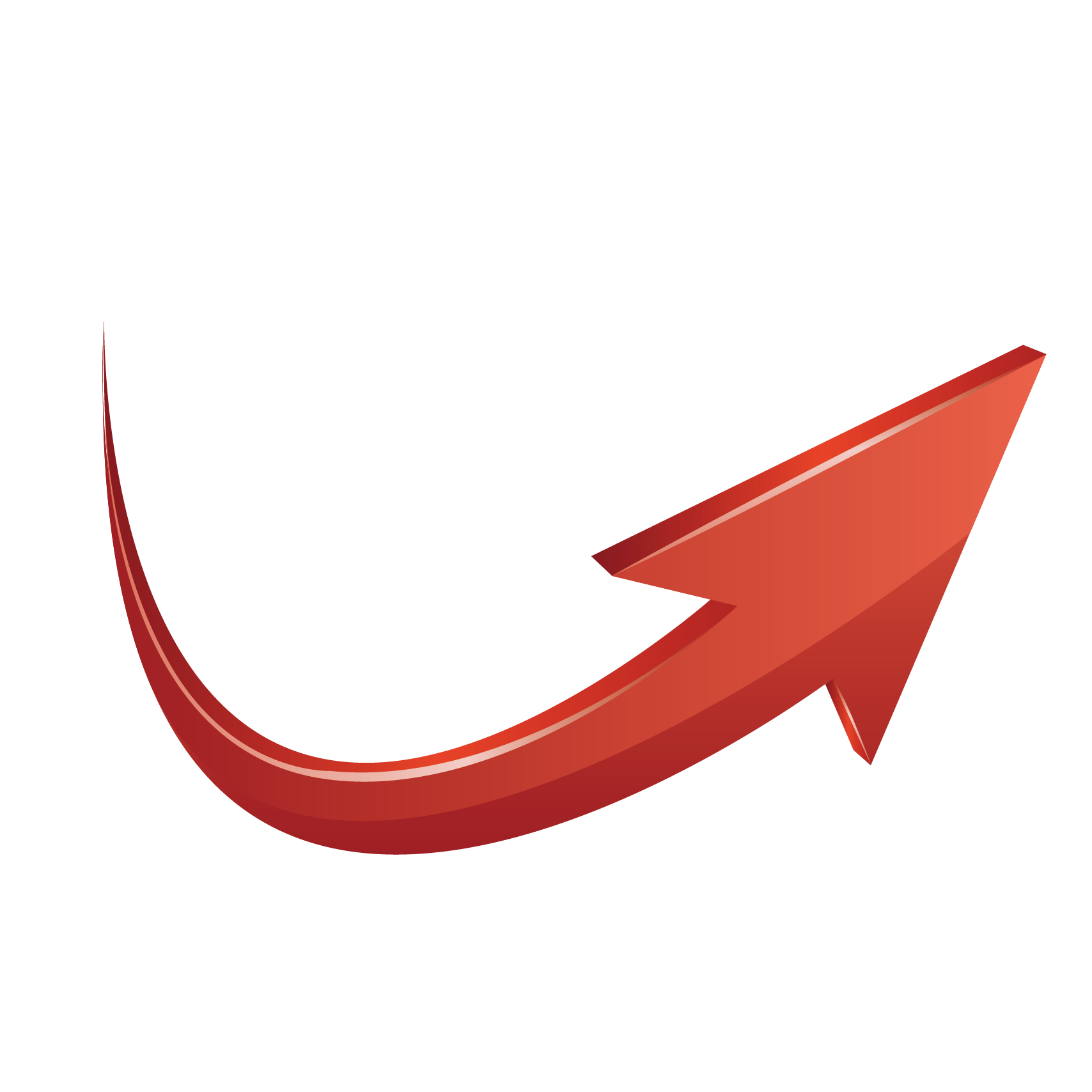 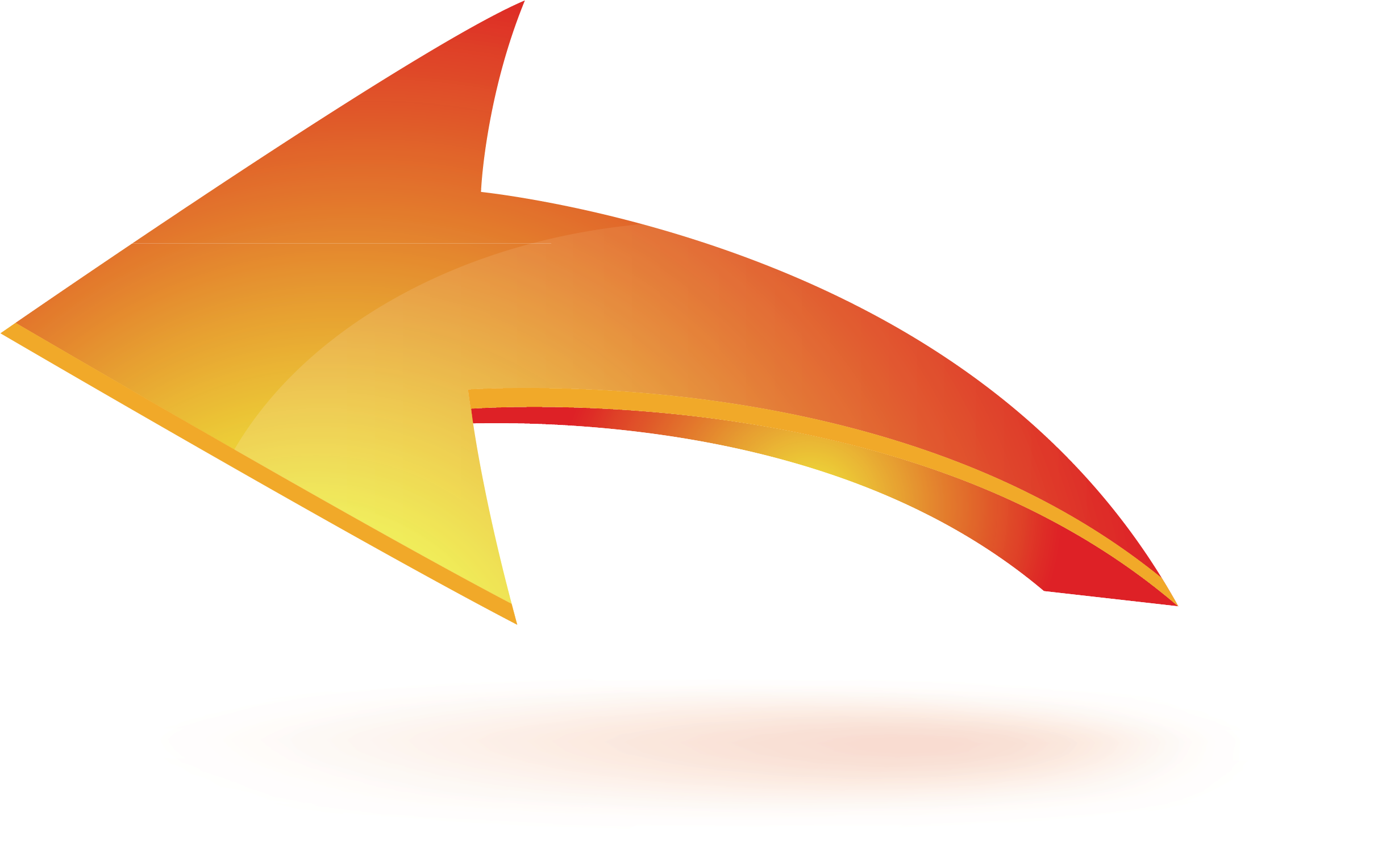 ПР
ТФ
ТФ
ТФ
КОМПЕТЕНЦИИ 


КВАЛИФИКАЦИИ
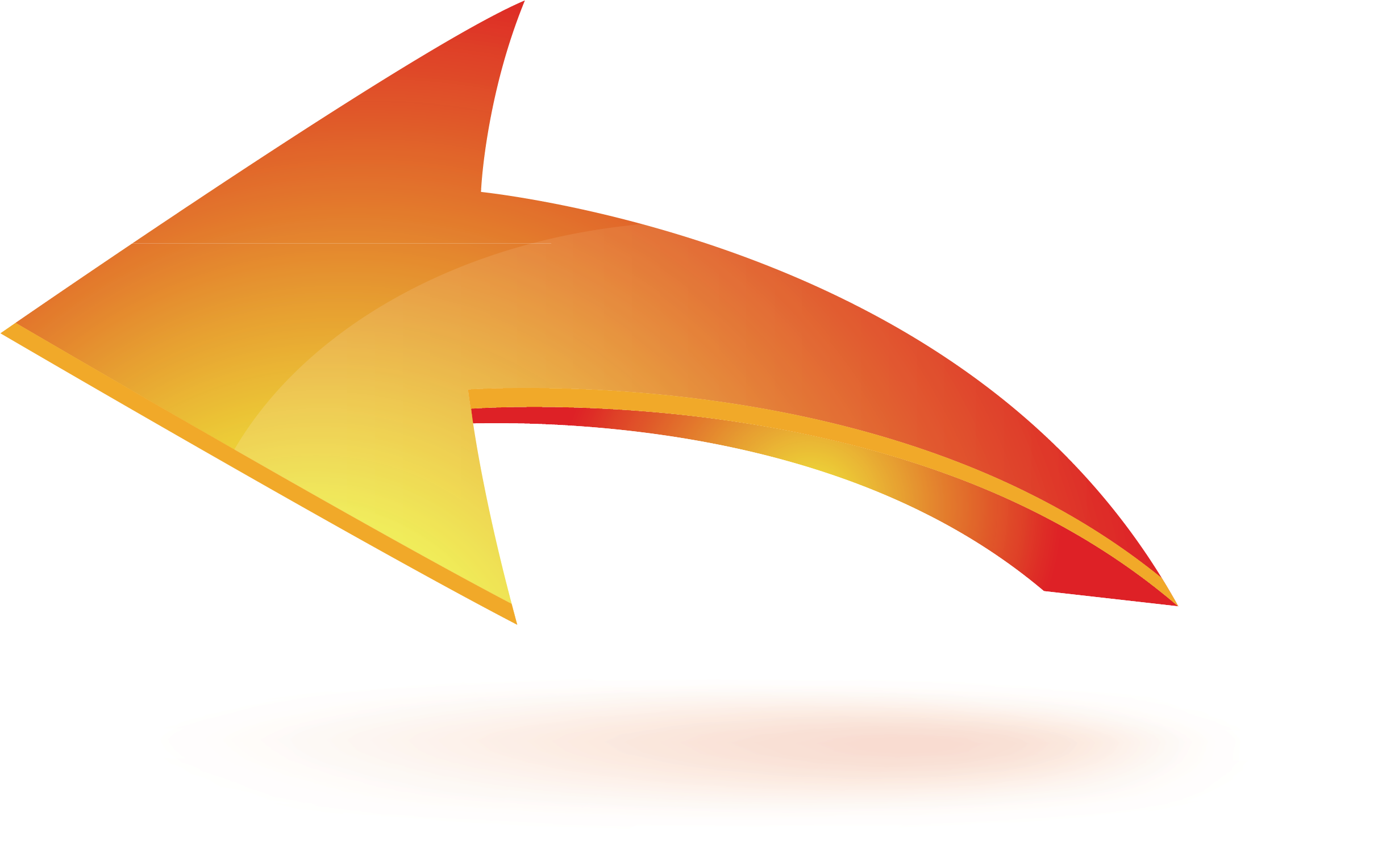 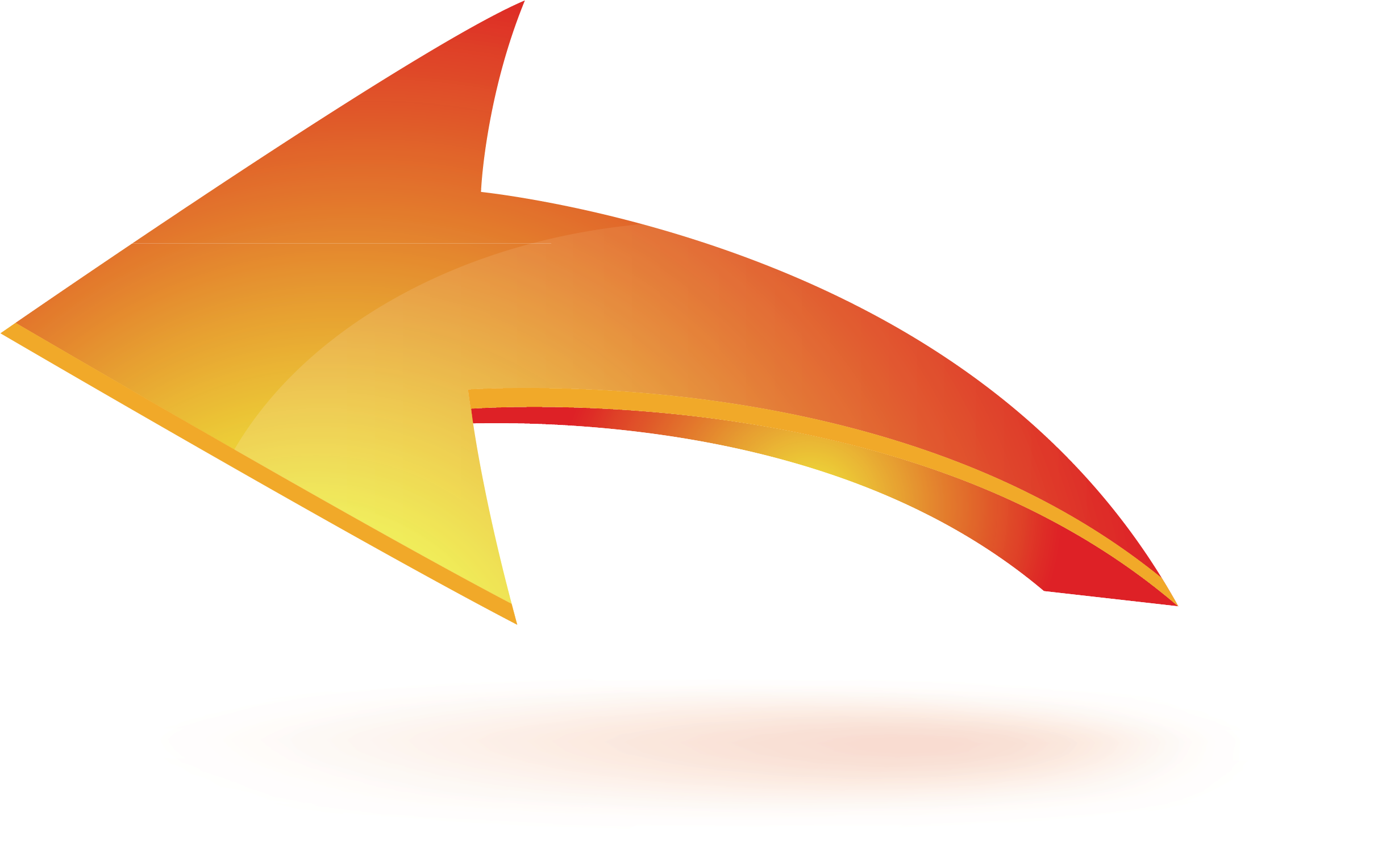 ядро
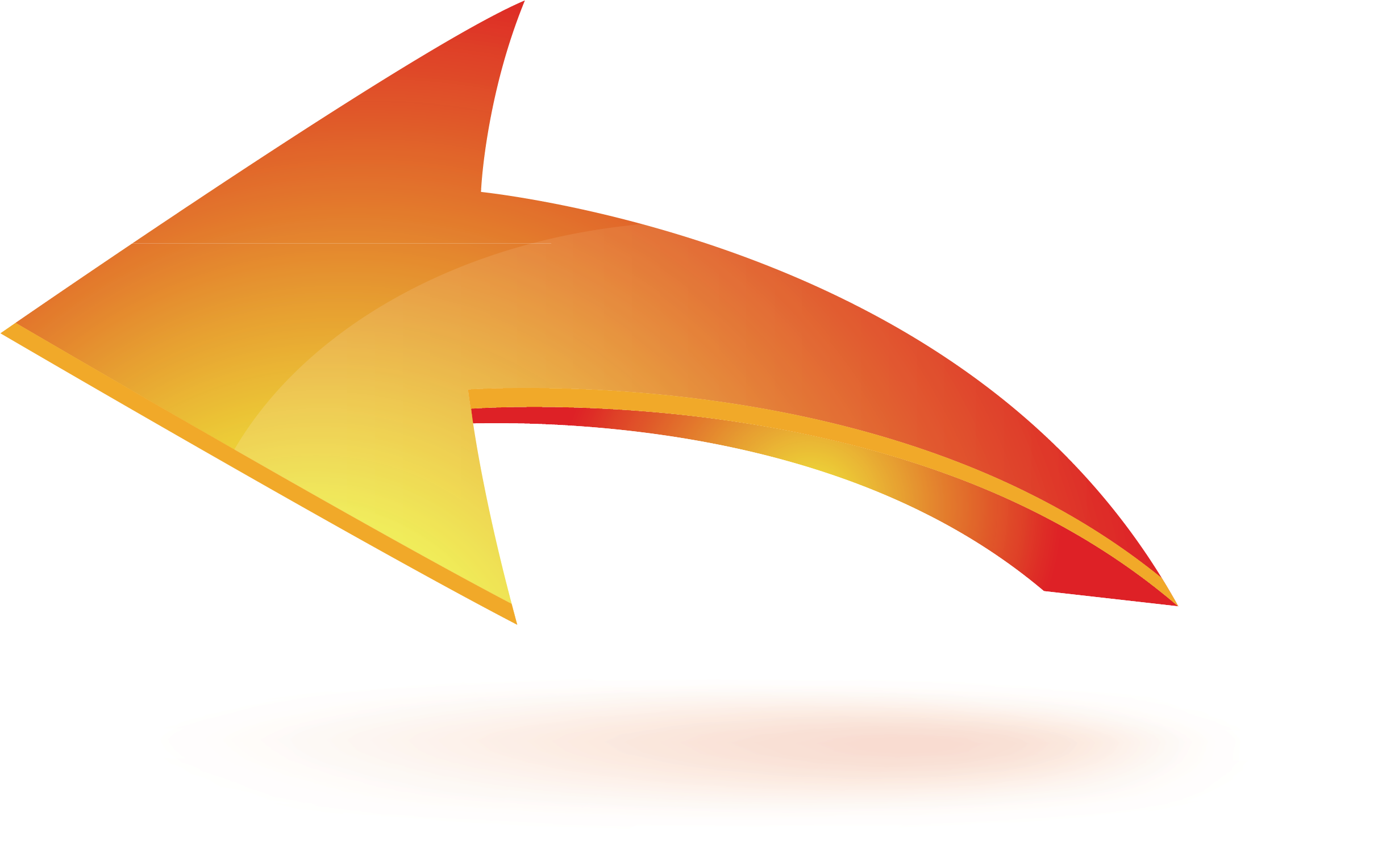 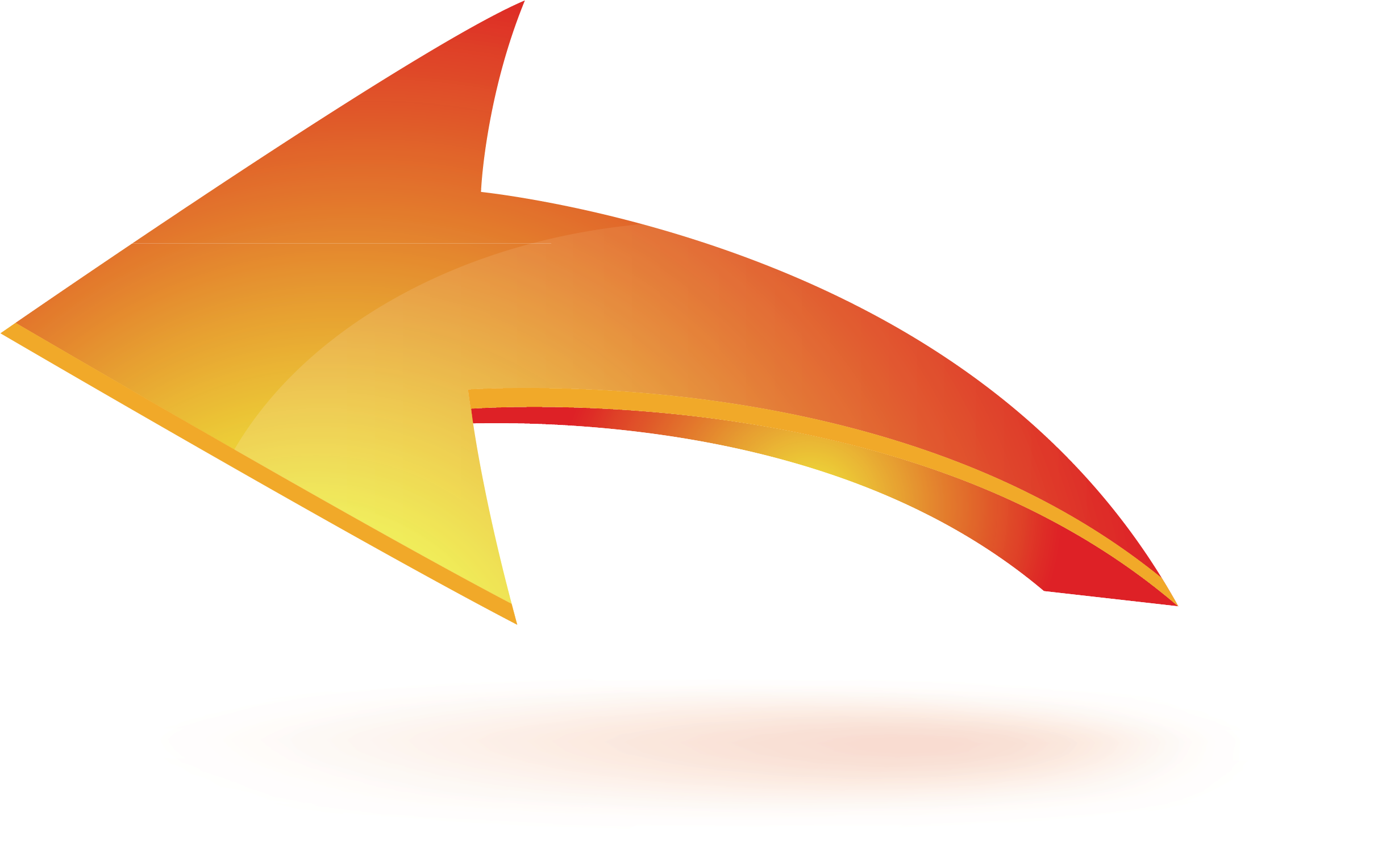 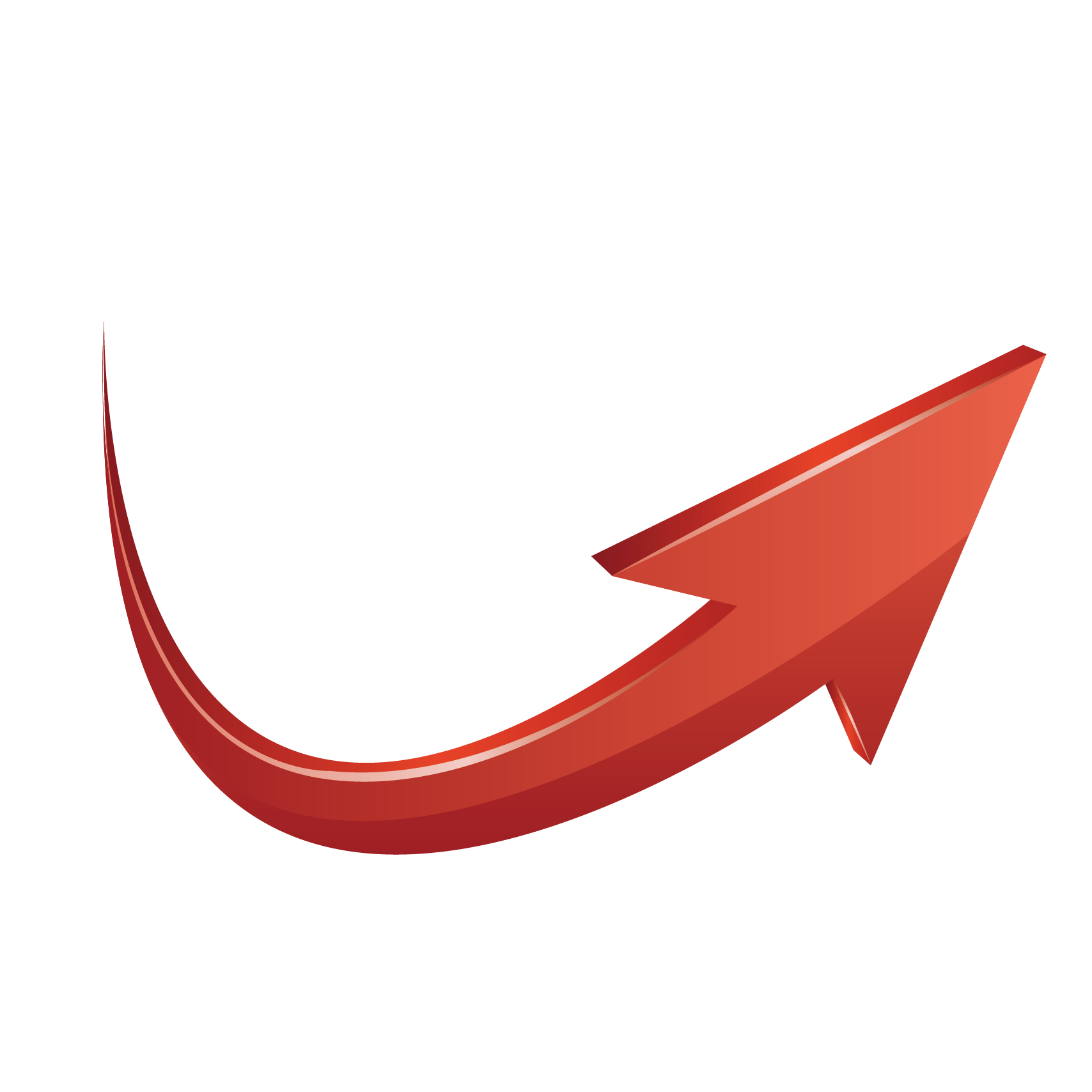 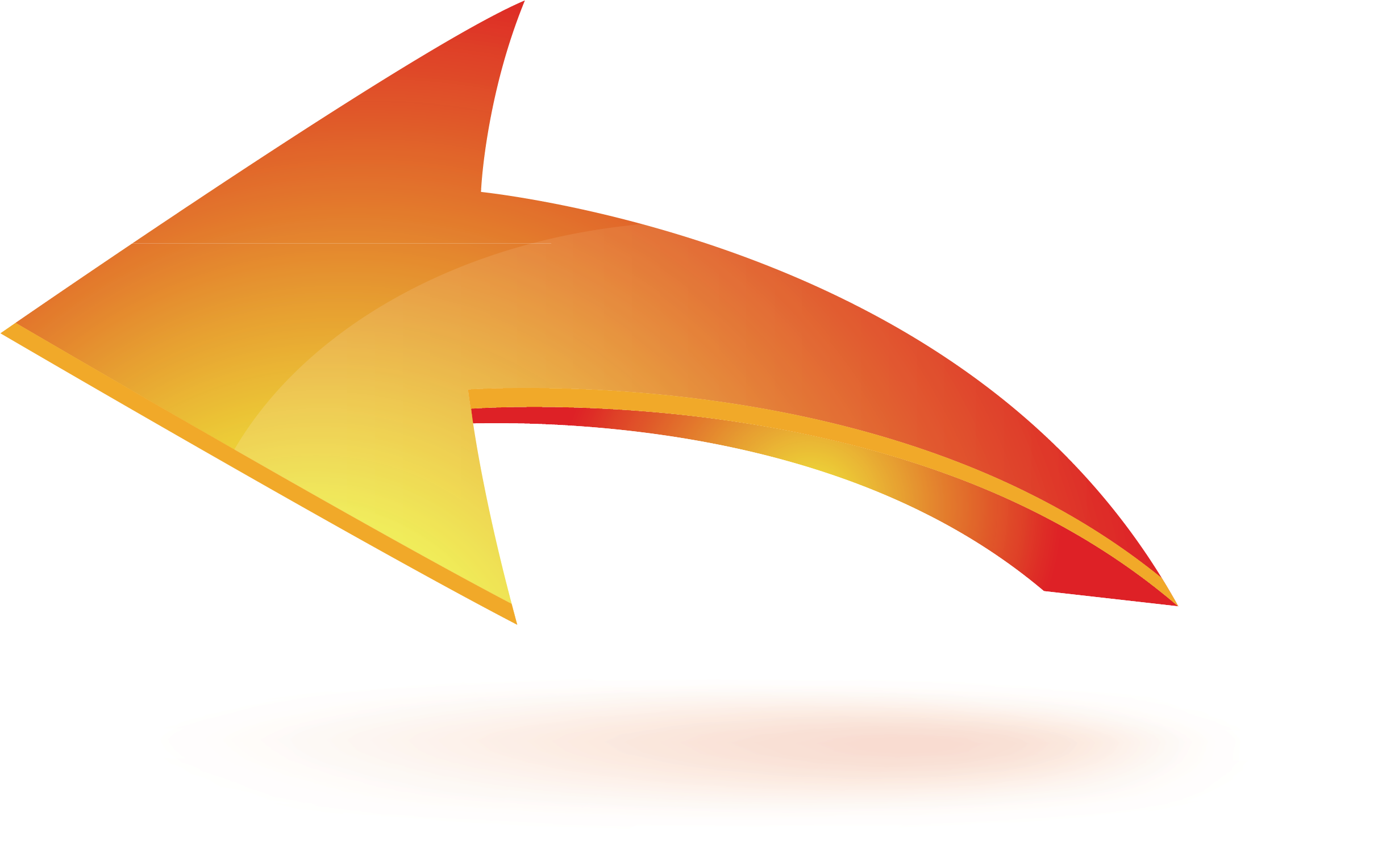 ИОП
ТФ
ТПД – траектории профессиональной 
деятельности выпускника
ТФ – трудовые функции ОБЛАСТИ, ВИДЫ ПРОФ.  Квалификации
ИОТ – индивидуальные образовательные траектории (ОПОП) КВАЛИФИКАЦИИ ОБУЧАЮЩИХСЯ
Возможность получения обучающимися нескольких квалификаций при реализации образовательных программ на основе профессиональных стандартов
ОСНОВЫВАЕТСЯ на - ФЗ №144 от 26 мая 2021 «О внесении изменений в ФЗ «Об образовании в РФ» ,  (Часть 8.1, ст.12)
Квалификация(и)
обучающихся
ПК
Проф. деятельность
Проф. квалификация (и)
ОП
ВУЗ
ПС
Правовые нормы (условия) для ВУЗа
2. ПС обязательны при реализации ОП
3. Квалификация(и) обучающихся определяются вузом
1.  ВУЗ
ПК (вместо ФГОС)
4. Требование к вузу – наличие ЛНА, определяющего порядок возможности одновременного получения обучающимися нескольких квалификаций
(Приказ Минобрнауки от 6 апреля 2021 г., № 245)
Дополнительные этапы разработки ОП при получении обучающимися квалификаций на основе профессиональных стандартов (рекомендации по разработке Порядка …..)
I – этап 
Формирование сферы (траектории) профессиональной деятельности выпускника ОПОП на основе ПС с учетом профессиональных квалификаций (при наличии)
II – этап
Формирование профессиональных компетенций и квалификаций обучающихся по ОПОП на основе выбранных ПС и профессиональных квалификаций
Формирование сферы профессиональной  деятельности выпускников по ОП на основе ПС с учетом профессиональных квалификаций (при наличии)
Формирование ПК и квалификации(й) обучающихся по ОПОП на основе ПС
Формирование квалификации(й) обучающихся по ОПОП (профилю)
Входная Профессиональная
              квалификация
Квалификация 2
обучающихся
Квалификация 1
обучающихся
Возможность одновременного получения нескольких квалификаций обучающихся – академическое право обучающегося
Запись наименований квалификации(й) обучающихся в дипломе и приложении к нему (наименование определяет вуз)
Основная квалификация (наименование)
БАКАЛАВР

по направлению подготовки
	12.03.03 Фотоника и 			оптоинформатика

(код, наименование НП по ОП по ФГОС ВО)
Дополнительная(ые) квалификация(и) (наименование)
БАКАЛАВР

по направлению подготовки
   09.03.02 Информационные системы и технологии 

(код, наименование НП                            по доп. квалификации)
Запись наименований квалификации(й) обучающихся в дипломе и приложении к нему (наименование определяет вуз)
Основная квалификация (наименование)
БАКАЛАВР

     по направлению подготовки
     09.03.02	 Информационные    	системы и технологии 

(код, наименование НП по ОП по ФГОС ВО)
Дополнительная(ые) квалификация(и) (наименование)
БАКАЛАВР

        по направлению подготовки
38.03.05 Бизнес-информатика


(код, наименование НП                            по доп. квалификации)
Запись наименований квалификации(й) обучающихся в дипломе и приложении к нему (наименование определяет вуз)
Основная квалификация (наименование)
БАКАЛАВР

     по направлению подготовки
     09.03.02	 Информационные    	системы и технологии 

(код, наименование НП по ОП по ФГОС ВО)
Дополнительная(ые) квалификация(и) (наименование)
БАКАЛАВР

        по направлению подготовки
10.03.01 Информационная безопасность

(код, наименование НП                            по доп. квалификации)
Проблемы:  Отличия квалификаций обучающихся и профессиональных квалификаций
Проблемы:  Отличия дополнительных квалификаций от основных квалификаций обучающихся по одинаковым специальностям  или направлениям подготовки
Традиционное понятие квалификации в ВО – совокупность Зн, Ум., Нав.,
приобретенных в течении обучения и потенциально необходимых выпускнику для занятия должностей, требующих ВО. Не учитываются организационно-содержательные  изменения в сфере труда – внедрение НСК, включающей реестры ПС, проф. квалификаций,  областей ПД, процедур НОК и т.п.
Нормативные правовые требования:
1.  Соотношение компетенций выпускника:
 - УК сравнимы,
 - ОПК должны быть приведены в соответствие (ФГОС ВО),
ПК должны быть определены в соответствии с ПС и Проф. квалификациями. 

Требования к структуре ОПОП. Требования к условиям реализации ОПОП соблюдаются.